Flowr – Populate PowerPoint
Company Name: <<[companyName]>>
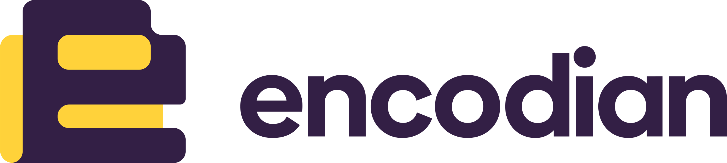